Cosmic i Region Jönköpings län
Cosmicinförandet är det största förändringsprojektet i Regionens historia
Förberedelserna startade 2007 och införandet startade 2008
Berör varje patient som har kontakt med vården, varje dag… timma… minut… sekund..
Region Jönköpings län har cirka 15 300 användare av Cosmic fördelat på 29 olika professioner inklusive kommunanvändare
    Vad händer i systemet? Årlig produktion exempel:
6 636 884    Journalanteckningar 
   349 202    Privata vårdbegäran och vårdbegäran
     15 588    Konsultationsremisser
   852 816    Öppenvårdsbesök inom specialistvården (inklusive dagsjukvårdsbesök)
          101     Videomöten 
         338      Mottagningsbesök distans i specialistvård 
1 325 011    Mottagningsbesök i primärvård (varav 278 757 är registrerade som besök distans)
      55 914   Vårdtillfällen 
1 427 139    Utskrivna recept
Mätningar från 2019
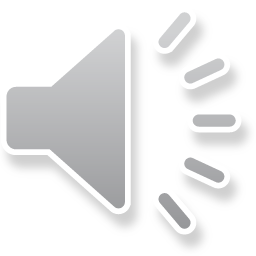 Folkhälsa och sjukvård
[Speaker Notes: Digitaliseringen anses vara en enskilt viktigaste faktorn fram till 2025]
Cosmic – huvudsystem med olika moduler
ÖversikterPatientöversiktMin översikt
Vårdprocessöversikt
Anslutningsöversikt
InskrivningsöversiktAnalysytaBesökslista
M m….
RamverkOrganisation
Enheter AnvändareBehörigheter
Vårdåtagande
PatientkortKoppling bef-reg
Uppmärksamhetssignalöverkänslighet,smittsam sjukdom,behandling och tillstånd, vårdrutinavvikelse
RemissInkommandeUtgående
Best-status
Enhetsöversikt
VårdadministrationKassahanteringIn- och utskrivningDRG-kodningFakturering
Resursplanering
Tidbok,VäntelistorKallelsersms-påminnelse
OperationsplaneringGrundmallarIngreppsmallar
BOS
BeläggningÖversiktPatientsökning
LinkVårdplaneringSV/Kommun/PV
Vårddokumentation
JournalanteckningarVårdplaner
JournaltabellerBlanketter
Digital diktering
LäkemedelReceptLäkemedelslistorUtdelningsstöd
PsykiatriBeslutstöd
Messenger
Meddelandefunktion
Cosmic Intelligence (CI)Utdata från hela systemet
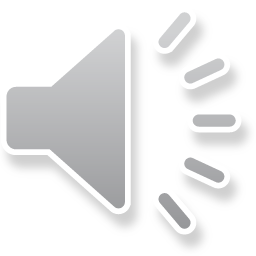 Folkhälsa och sjukvård
Andra system
ROS
Comprima
Metavision
Cytodos
Picsara
Master
eRemiss
NPÖ
Stöd och behandling
HSA
Digitalakontakter
Journalen via nätet
1177 RGSwebb
Spärrtjänst
Med flera…
Integrationer
Loggsystem
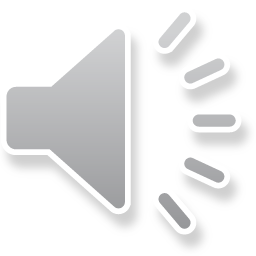 Folkhälsa och sjukvård
Ur budget flerårsplan
Sveriges bästa digitala vård
Region Jönköpings län ska utifrån det nationella målet fortsätta investera i e-hälsa och ska ha som mål att bli bäst i Sverige på digitala vårdtjänster och stödsystem, enligt den plan för framtidens hälso- och sjukvård framtagen under 2019.
Välfärdsteknik och e-hälsa är ett expanderande område med stora kvalitetsvinster för den enskilda patienten. Den kan också ge möjlighet till att effektivisera sjukvården. Region Jönköpings län är aktiv i implementerandet av olika välfärdstekniska lösningar och i utveckling av e-hälsområden. Implementering av e-hälsa (IT) ska ske på ett kostnadseffektivt sätt som leder till kvalitetsförbättringar inom vården.
Regeringens och SKR:s vision för e-hälsoarbetet utgår ifrån att Sverige år 2025 ska vara bäst i världen på att använda digitaliseringens möjligheter i syfte att:underlätta för människor att uppnå en god och jämlik hälsa och välfärd utveckla och stärka egna resurser för ökad självständighet och delaktighet i samhällslivet. 

Region Jönköping län arbetar mot den nationella visionen och arbetet innefattar utveckling, samordning och införande av e-hälsostöd i form av nya vårdtjänster och invånartjänster. Nyttoeffekter ska skapas för att:
• Invånare, patient och närstående ska ha tillgång till lättillgänglig och kvalitetssäkrad information,    åtkomst till dokumentation från insatser och behandlingar, samt individuellt anpassad service och  e-tjänster
• Vårdpersonal ska ha tillgång till välfungerande och samverkande verksamhets- och  beslutsstödsystem  som säkerställer hög kvalitet och säkerhet
• Beslutsfattare ska ha ändamålsenliga verktyg för uppföljning av kvalitet och säkerhet samt få     relevanta beslutsunderlag för planering, styrning och resursfördelning
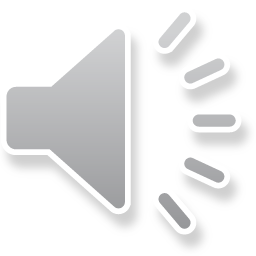 Folkhälsa och sjukvård
Ur budget flerårsplan
För att vården ska kunna dra full nytta av och använda e-hälsotjänster optimalt, krävs kontinuerlig utveckling och förbättring av vårdens processer och arbetsflöden. Genom nationell och regional samverkan kring standardiserat arbetssätt kan vården effektiviseras och en ökad kvalitet och patientsäkerhet uppnås. Utgångspunkt är rätt information på rätt plats i rätt tid, med stöd av digitala verktyg för vårdplanering, kunskapsstöd, vårdprocessutveckling via standardisering och systematisering parallellt med personcentrering och med möjlighet till mobilitet och distansarbete.
Digitala vårdsbesök är en naturlig del i utvecklingen av vården, och vården blir allt mer
digifysisk, det vill säga vården innehåller både digitala och fysiska besök.
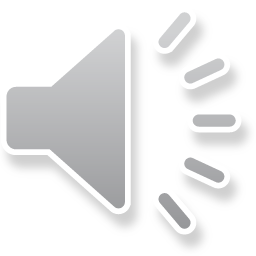 Folkhälsa och sjukvård
UPPDRAG  TILLSAMMANS Delprojekt 2 - Goda förutsättningar för vårdens medarbetare – Mer tid till patienten
Bakgrund 
För att vården ska kunna dra full nytta av och använda e-hälsotjänster optimalt, krävs kontinuerlig utveckling och förbättring av vårdens processer och arbetsflöden. Genom nationell och regional samverkan kring standardiserat arbetssätt kan vården effektiviseras och en ökad kvalitet och patientsäkerhet uppnås. Utgångspunkt är rätt information på rätt plats i rätt tid, med stöd av digitala verktyg för vårdplanering, kunskapsstöd, vårdprocessutveckling via standardisering och systematisering parallellt med personcentrering och med möjlighet till mobilitet och distansarbete. 

Syfte/uppdrag 
För att medarbetare ska kunna utföra sitt arbete på ett ändamålsenligt sätt behöver rätt förutsättningar. En utgångspunkt i arbetet är att korrekt och fullständig information om patienter bör finnas åtkomlig på ett smidigare sätt för både patienter och behörig hälso- och sjukvårdspersonal. Det handlar om att underlätta administration och kommunikation med patienterna samt ge adekvat kunskapsstöd till professionerna som främjar en nästa vård. I detta ingår att utveckla dokumentationen för att minska dubbeldokumentation och minska den administrativa bördan på vårdpersonal. 
Målgrupp 
Vårdens personal 
Beställare 
Hälso- och sjukvårdsdirektör
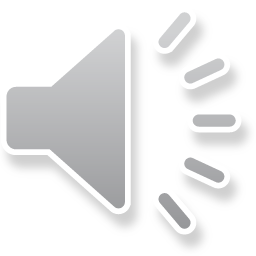 Folkhälsa och sjukvård